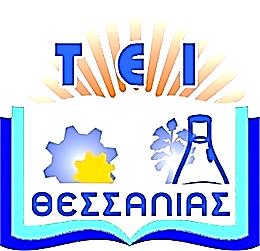 Τεχνολογικό Εκπαιδευτικό 
Ίδρυμα Θεσσαλίας
Χημεία Τροφίμων
Ενότητα #2: Βιολογικά μακρομόρια
 Αθανάσιος Μανούρας
Σχολή Τεχνολογίας Γεωπονίας και Τεχνολογίας Τροφίμων και Διατροφής.
Τμήμα Τεχνολογίας Τροφίμων.
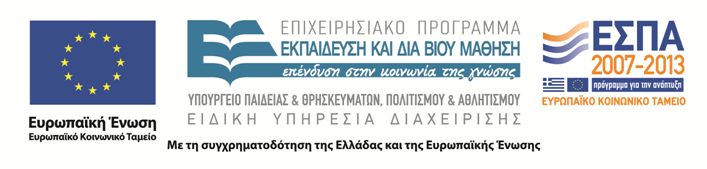 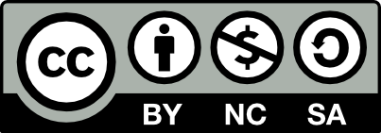 Χρηματοδότηση
Το παρόν εκπαιδευτικό υλικό έχει αναπτυχθεί στο πλαίσιο του εκπαιδευτικού έργου του διδάσκοντα. 
Το έργο «Ανοικτά Ακαδημαϊκά Μαθήματα στο Τ.Ε.Ι. Θεσσαλίας» έχει χρηματοδοτήσει μόνο τη αναδιαμόρφωση του εκπαιδευτικού υλικού.
Το έργο υλοποιείται στο πλαίσιο του Επιχειρησιακού Προγράμματος  «Εκπαίδευση και Δια Βίου Μάθηση» και συγχρηματοδοτείται από την Ευρωπαϊκή Ένωση (Ευρωπαϊκό Κοινωνικό Ταμείο) και από εθνικούς πόρους.
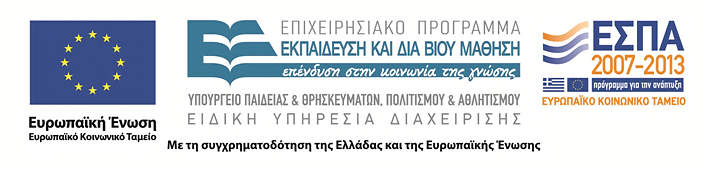 2
Σκοποί ενότητας
Βασικά συστατικά των τροφίμων. Διάκριση, χημικές αντιδράσεις υδατανθράκων κατά την επεξεργασία των τροφίμων, αντιδράσεις αμαύρωσης. Μεταβολές υδατανθράκων των τροφίμων κατά την αποθήκευση.
Βιολογικά μακρομόρια
3
Περιεχόμενα ενότητας
Βασικά συστατικά τροφίμων: Υδατάνθρακες
Κατάταξη υδατανθράκων
Αντιδράσεις υδατανθράκων
Αντιδράσεις αμαύρωσης
Ο ρόλος των υδατανθράκων στα τρόφιμα
Βιολογικά μακρομόρια
4
Βασικά συστατικά τροφίμων
Υδατάνθρακες.
Λιποειδή (Λίπη και Έλαια).
Πρωτεΐνες.
Νουκλεϊνικά Οξέα.
Βιολογικά μακρομόρια
5
Υδατάνθρακες
Ορισμός:
Περιέχουν C, H, O.
Γενικός Τύπος: Cx(H2O)y.
Έχουν C=O και -ΟΗ.
Ονομάζονται και σάκχαρα.
Ο ακριβής ορισμός δίνεται από τη IUPAC.
Προϊόν φωτοσύνθεσης:
CO2 + H2O → σάκχαρα + Ο2.
Διατροφή.
Βιολογικά μακρομόρια
6
Carbohydrates
2 - Carb - 1.1. Carbohydrates.
The generic term 'carbohydrate' includes monosaccharides, oligosaccharides and polysaccharides as well as substances derived from monosaccharides by reduction of the carbonyl group (alditols), by oxidation of one or more terminal groups to carboxylic acids, or by replacement of one or more hydroxy group(s) by a hydrogen atom, an amino group, a thiol group or similar heteroatomic groups. It also includes derivatives of these compounds. The term 'sugar' is frequently applied to monosaccharides and lower oligosaccharides. It is noteworthy that about 3% of the compounds listed by Chemical Abstracts Service (i.e. more than 360 000) are named by the methods of carbohydrate nomenclature.
Βιολογικά μακρομόρια
7
Διάγραμμα ροής
Κατάταξη υδατανθράκων.
Δομή.
Αντιδράσεις υδατανθράκων.
Οι πιο συνηθισμένοι υδατάνθρακες.
Ρόλος υδατανθράκων στα τρόφιμα.
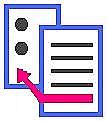 Βιολογικά μακρομόρια
8
Κατάταξη υδατανθράκων (1 από 2)
Μέγεθος της βασικής ανθρακικής αλυσίδας.
Θέση του C=O.
Βιολογικά μακρομόρια
9
Κατάταξη υδατανθράκων (2 από 2)
Αριθμός μονάδων σακχάρου.
Απλοί:
Μονοσακχαρίτες: μία μονάδα σακχάρου.
Σύνθετοι:
Δισακχαρίτες: δύο μονάδες σακχάρου.
Ολιγοσακχαρίτες: 2-10 μονάδες σακχάρου.
Πολυσακχαρίτες: >10 μονάδες σακχάρου.
Στερεοχημεία.
Εναντιωμέρεια: D- και L-. 
Κυκλοποίηση: κυκλικοί και άκυκλοι.
Ανωμέρεια: α- και β-.
Δραστικότητα.
Αναγωγικά: Οξειδώνονται από το αντιδραστήριο Tollen’s.
Μη Αναγωγικά: Δεν οξειδώνονται από το αντιδραστήριο Tollen’s.
Βιολογικά μακρομόρια
10
Εναντιωμέρεια
Αν το -ΟΗ του μεγαλύτερου σε αρίθμηση χειρόμορφου άνθρακα είναι:
Δεξιά → D-σάκχαρο.
Αριστερά → L-σάκχαρο.
Βιολογικά μακρομόρια
11
Κυκλοποίηση - Ανωμέρεια
Βιολογικά μακρομόρια
12
Μονοσακχαρίτες (1 από 2)
Βιολογικά μακρομόρια
13
Μονοσακχαρίτες (2 από 2)
Βιολογικά μακρομόρια
14
Ολιγοσακχαρίτες
Βιολογικά μακρομόρια
15
Πολυσακχαρίτες - Άμυλο
Βιολογικά μακρομόρια
16
Άμυλο
Ζελατινοποίηση
Παλινόρθωση 
(Retro gradation)
Το άμυλο αδιάλυτο στο νερό.
Θέρμανση  διόγκωση κόκκων.
Αμυλόζη διαλυτοποιείται.
Οι κόκκοι χάνουν τη διαθλαστικότητα.
Διόγκωση των κόκκων σε θερμοκρασία ζελατινοποίησης.
Γρήγορη ψύξηgel formation.
Αργή ψύξη.
Γραμμικά μόρια επανασύνδεση με δεσμούς H.
Ίζημα.
Εγκλωβισμός νερού.
Ελάττωση διαλυτότητας και τάση προς επανακρυστάλλωση.
Βιολογικά μακρομόρια
17
Κυτταρίνη
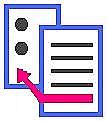 Βιολογικά μακρομόρια
18
Αντιδράσεις υδατανθράκων (1/2)
Βιολογικά μακρομόρια
19
Αντιδράσεις υδατανθράκων (2/2)
Οξείδωση.
Αναγωγή.
Σχηματισμός αστέρα.
Σχηματισμός αιθέρα (Σύνθεση Williamson).
Κυκλοποίηση (Σχηματισμός ημιακετάλης).
Σχηματισμός γλυκοζιτών.
Βιολογικά μακρομόρια
20
Οξείδωση (1 από 2)
Βιολογικά μακρομόρια
21
Οξείδωση (2 από 2)
Βιολογικά μακρομόρια
22
Ενζυμική οξείδωση της γλυκόζης
Βιολογικά μακρομόρια
23
Αναγωγή
Βιολογικά μακρομόρια
24
Σχηματισμός αστέρα
Βιολογικά μακρομόρια
25
Σχηματισμός αιθέρα (Σύνθεση Williamson)
Βιολογικά μακρομόρια
26
Κυκλοποίηση (Σχηματισμός ημιακετάλης)
Βιολογικά μακρομόρια
27
Σχηματισμός γλυκοζιτών
Ο-γλυκοζίτες: φαινόλες, φλαβόνες, στεροειδή, τερπενοειδή,
ανθοκυανίνες και φλαβονοειδή - φυσικές χρωστικές.
Ν-γλυκοζίτες: νουκλεοτίδια.
S-γλυκοζίτες : σινάπι, λάχανο, κουνουπίδι.
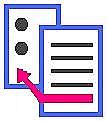 Βιολογικά μακρομόρια
28
Αντιδράσεις αμαύρωσης (1 από 2)
Οξειδωτική αμαύρωση.
Μη οξειδωτική αμαύρωση:
Μελανοϊδίνες.
Καραμελοποίηση:
Σάκχαρα με θέρμανση.
παρασκευή σιροπιών.
αναψυκτικά τύπου cola.
Αντιδράσεις Maillard.
Ενζυμικές.
Μη ενζυμικές.
Βιολογικά μακρομόρια
29
Αντιδράσεις αμαύρωσης (2 από 2)
Αρχικό στάδιο: Σχηματισμός Ν-γλυκοζίτη.
Μετασχηματισμός Amadori.
Ενδιάμεσα στάδια.
Τελικά στάδια.
Αντίδραση Strecker.
Βιολογικά μακρομόρια
30
Αρχικό στάδιο: Σχηματισμός Ν-γλυκοζίτη
Βιολογικά μακρομόρια
31
Μετασχηματισμός Amadori
Βιολογικά μακρομόρια
32
Ενδιάμεσα στάδια
Βιολογικά μακρομόρια
33
Τελικά στάδια
Βιολογικά μακρομόρια
34
Αντίδραση Strecker
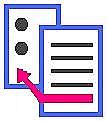 Βιολογικά μακρομόρια
35
Ρόλος υδατανθράκων στα τρόφιμα
Δημιουργία αρώματος (αντίδραση Maillard).
Ψημένα τρόφιμα: άρωμα καβουρντισμένου καφέ, ψωμιού, καλαμποκιού, κρέας ψημένο στα κάρβουνα.
Ενίσχυση γεύσης: Η δυνατότητα δημιουργίας δεσμών H, ενισχύεται η γλυκύτητα.
Γλυκαντικές ύλες.
Σακχαρώδης διαβήτης.
Διαιτητικές ίνες.
Βιολογικά μακρομόρια
36
Γλυκαιμικός δείκτης (ΓΔ)
Μας δείχνει πόσο πολύ και πόσο γρήγορα αυξάνει το σάκχαρο στο αίμα, μετά τη λήψη της τροφής.
Ανώτατη τιμή: 	100 (γλυκόζη).
Χαμηλός: 		< 55.
Μέτριος:		56-69.
Υψηλός:		>70.
Μακροχρόνια λήψη τροφών με υψηλό ΓΔ, αυξάνει τον κίνδυνο για σακχαρώδη διαβήτη τύπου 2.
Γενικός έλεγχος της διατροφικής αξίας του τροφίμου.
Βιολογικά μακρομόρια
37
Παράγοντες που επηρεάζουν το γλυκαιμικό δείκτη
Ο πρώτος παράγοντας είναι η ποσότητα των φυτικών ινών (ιδιαίτερα των διαλυτών ινών) που περιέχει ο υδατάνθρακας.  
Ο δεύτερος παράγοντας είναι η ποσότητα λίπους που περιέχει η πηγή του υδατάνθρακα (όσο περισσότερο λίπος καταναλώνεται μαζί με τον υδατάνθρακα, τόσο πιο αργή είναι η είσοδος του υδατάνθρακα στο αίμα).  
Ο τρίτος παράγοντας είναι ο τύπος του σύνθετου υδατάνθρακα.  Όσο περισσότερη γλυκόζη περιέχει, τόσο μεγαλύτερος είναι ο γλυκαιμικός δείκτης του υδατάνθρακα, ενώ όσο περισσότερη φρουκτόζη περιέχει ο υδατάνθρακας, τόσο χαμηλότερος είναι ο γλυκαιμικός δείκτης. Αυτό συμβαίνει, διότι η φρουκτόζη δεν μπορεί να εισέλθει στο αίμα αν δεν μετατραπεί πρώτα από το συκώτι σε γλυκόζη – μία διαδικασία σχετικά αργή.
Βιολογικά μακρομόρια
38
Γλυκαιμικός δείκτης ορισμένων τροφίμων
Βιολογικά μακρομόρια
39
Γλυκαιμικό φορτίο
Το γλυκαιμικό φορτίο προκύπτει αν πολλαπλασιάσουμε το γλυκαιμικό δείκτη με την περιεκτικότητα σε υδατάνθρακες, και διαιρέσουμε με το 100.
Είναι πολύ πιο σημαντικός από τον γλυκαιμικό δείκτη στον προσδιορισμό της διέγερσης της ινσουλίνης μετά από ένα γεύμα.
Βιολογικά μακρομόρια
40
Γλυκαιμικό φορτίο σε τρόφιμα
Βιολογικά μακρομόρια
41
Τι είναι ο σακχαρώδης διαβήτης;
Ομάδα σοβαρών και χρόνιων ανωμαλιών που επιδρούν στο μεταβολισμό των θρεπτικών συστατικών που δίνουν ενέργεια.
Υπεργλυκαιμία: αφύσικα μεγάλα ποσά σακχάρου στο αίμα.
Προκαλεί: θανάτους, τυφλώσεις, καρδιοπάθειες, ακρωτηριασμούς, μολύνσεις.
Αίτια:
καθιστική ζωή,
κακή διατροφή,
παχυσαρκία.
Βιολογικά μακρομόρια
42
Σακχαρώδης διαβήτης
Ενέργεια οργανισμού: κύρια πηγή γλυκόζη.
υδατάνθρακες,
10% λιπαρές ύλες,
60% πρωτεΐνες.
Ρύθμιση γλυκόζης στο αίμα και στα κύτταρα από ορμόνες:
Ινσουλίνη.
Ανεπαρκής ή το σώμα αδυνατεί να την χρησιμοποιήσει.
Γλυκαγόνο.
Μετατρέπει το γλυκογόνο σε γλυκόζη.
Σωματοστατίνη.
Ρύθμιση της έκκρισης ινσουλίνης.
Βιολογικά μακρομόρια
43
Τύποι
Σακχαρώδης διαβήτης εξαρτώμενος από την ινσουλίνη (IDDM):
νεανικός: 1-40 ετών,
10-20%.
Σακχαρώδης διαβήτης μη εξαρτώμενος από την ινσουλίνη (ΝIDDM):
ενηλίκων,
>40 ετών,
80% παχύσαρκοι.
Διαβήτης κυοφορίας.
Δευτερεύων σακχαρώδης διαβήτης:
φάρμακα,
ασθένεια του παγκρέατος.
Βιολογικά μακρομόρια
44
Αντιμετώπιση
Έλεγχος του επιπέδου σακχάρου στο αίμα.
Τροφοδοσία του ασθενούς με τις κατάλληλες θρεπτικές ουσίες.
Πρόληψη συμπτωμάτων.
Επίπεδα γλυκόζης στο αίμα: 0,7-1,2 mg/ml.
Δίαιτα:
κανονική δίαιτα,
με ινσουλίνη,
υπογλυκαιμικό μέσο.
Σωματική άσκηση.
Βιολογικά μακρομόρια
45
Σακχαρώδης διαβήτης και πρόληψη
Εξατομικευμένη ιατρική διατροφική θεραπεία:
ατομικές διατροφικές συνήθειες,
μεταβολικό προφίλ,
στόχους θεραπείας,
επιθυμητά αποτελέσματα.
Στενή παρακολούθηση μεταβολικών παραμέτρων:
γλυκόζης,
γλυκοζυλιωμένη αιμοσφαιρίνη,
λιπίδια,
αρτηριακή πίεση,
σωματικό βάρος,
νεφρική λειτουργία,
γενικότερη ποιότητα ζωής.
Βιολογικά μακρομόρια
46
Σακχαρώδης διαβήτης και διατροφή(1 από 2)
Υδατάνθρακες:
Τροφές που περιέχουν υδατάνθρακες από καρπούς, δημητριακά, φρούτα και λαχανικά, ημιαποβουτυρωμένο γάλα πρέπει να συμπεριλαμβάνονται.
Οι μη θρεπτικές γλυκαντικές ουσίες είναι ασφαλείς σε καθορισμένα όρια.
Κατανάλωση φυτικών ινών.
Οι υδατάνθρακες και τα μονοακόρεστα λίπη θα πρέπει να παρέχουν το 60-70% της ενεργειακής πρόληψης.
Πρωτεΐνες:
Συνήθης (10-20%) ενεργειακής πρόσληψης.
Βιολογικά μακρομόρια
47
Σακχαρώδης διαβήτης και διατροφή(2 από 2)
Λίπη:
Κορεσμένα λίπη <10% ενεργειακής πρόσληψης.
Χοληστερόλη <300mg/μέρα.
Περιορισμός LDL με μείωση κορεσμένων λιπαρών.
Να ελαχιστοποιηθεί η πρόσληψη trans λιπαρών οξέων.
<30% ενεργειακής πρόσληψης.
Αλκοόλ:
1 ποτό για ενήλικες γυναίκες, 2 ποτά για ενήλικες άνδρες.
1 ποτό: 1 μπύρα 240ml, 1 ποτήρι κρασί 120ml, 1 ποτήρι αποσταγμένου ποτού 50 ml.
Σωματική άσκηση.
Αλλαγές τρόπου ζωής.
Βιολογικά μακρομόρια
48
Γλυκαντικές ύλες
Φυσικές
Τεχνητές
Βιολογικά μακρομόρια
49
Φυσικές γλυκαντικές ύλες
Σουκρόζη:
Δεν αυξάνει τη γλυκαιμία από ότι το άμυλο.
Αυξάνει την τερηδόνα.
Φρουκτόζη:
9% ενεργειακής πρόσληψης.
Πιο γλυκιά από τη ζάχαρη.
Καλός γλυκαντικός παράγοντας αλλά με επιπτώσεις στα λιπίδια.
Γλυκαντικές αλκοόλες:
Υδρογονομένοι μονοσακχαρίτες: Σορβιτόλη, μαννιτόλη, ξυλιτόλη.
Υδρογονομένοι δισακχαρίτες: Ισομαλτολη, μαλτιτόλη, λακτιτόλη.
Μίγματα αυτών.
Βιολογικά μακρομόρια
50
Τεχνητές γλυκαντικές ύλες
Ζαχαρίνη:
Πιθανότητα καρκίνου ουροδόχου κύστης σε πειραματόζωα όχι σε ανθρώπους.
Προειδοποίηση στην ετικέτα ότι μπορεί να είναι επικίνδυνη.
Ασπαρτάμη:
Ασφαλής.
Προειδοποίηση στην ετικέτα για τα άτομα που πάσχουν από φαινυλοκετονουρία.
40 mg / κιλό σωματικού βάρους (15 κουτάκια αναψυκτικού).
Σουκραλόζη:
Καλιούχος ακετοσουλφάμη.
Τα τελευταία 20 χρόνια αύξηση των υπέρβαρων ανθρώπων.
Βιολογικά μακρομόρια
51
Γλυκαντική ικανότητα των υλών
Βιολογικά μακρομόρια
52
Διαιτητικές ή φυτικές ίνες
Είναι δομικά στοιχεία των φυτικών κυττάρων που δεν πέπτονται από τα πεπτικά ένζυμα του ανθρώπου.
Είναι αποκλειστικά φυτικής προέλευσης.
Δεν αποδίδουν ενέργεια στον οργανισμό.
Δεν είναι δυνατή η πέψη και η απορρόφησή τους στο λεπτό έντερο και αποβάλλονται από το παχύ έντερο.
Βιολογικά μακρομόρια
53
Κατηγορίες διαιτητικών ινών
Αδιάλυτες στο νερό:
κυτταρίνη,
ημικυτταρίνες (πολυμερή πεντοζών),
ινουλίνη (πολυμερές της φρουκτόζης).
Διαλυτές στο νερό:
πηκτίνες,
πολυμερή του γαλακτουρονικού οξέος,
πολυμερή μονοσακχαριτών που σχηματίζουν πηκτές στο νερό,
κόμμεα.
Λιγνίνες:
μη υδατανθρακικά παράγωγα.
Βιολογικά μακρομόρια
54
Βασικές λειτουργίες διαιτητικών ινών
Αδιάλυτες στο νερό
Διαλυτές στο νερό
Συγκρατούν νερό στο έντερο και αυξάνουν σε όγκο και διατηρούν την υγεία του πεπτικού συστήματος.
Αποφυγή δυσκοιλιότητας, αιμοροΐδων, προβλημάτων του εντέρου.
Μειώνουν τον κίνδυνο για εμφάνιση καρκίνου του παχέος εντέρου.
Επιμηκύνουν χρονικά το αίσθημα του κορεσμού.
Μειώνουν τη λήψη ενέργειας και συντελούν στον έλεγχο του σωματικού βάρους.
Πιθανόν μειώνουν την εμφάνιση καρδιαγγειακών παθήσεων μειώνοντας τα επίπεδα της χοληστερόλης στο αίμα.
Ρυθμίζουν τα επίπεδα γλυκόζης στο αίμα.
Βιολογικά μακρομόρια
55
Δίαιτα υψηλής περιεκτικότητας σε διαιτητικές ίνες
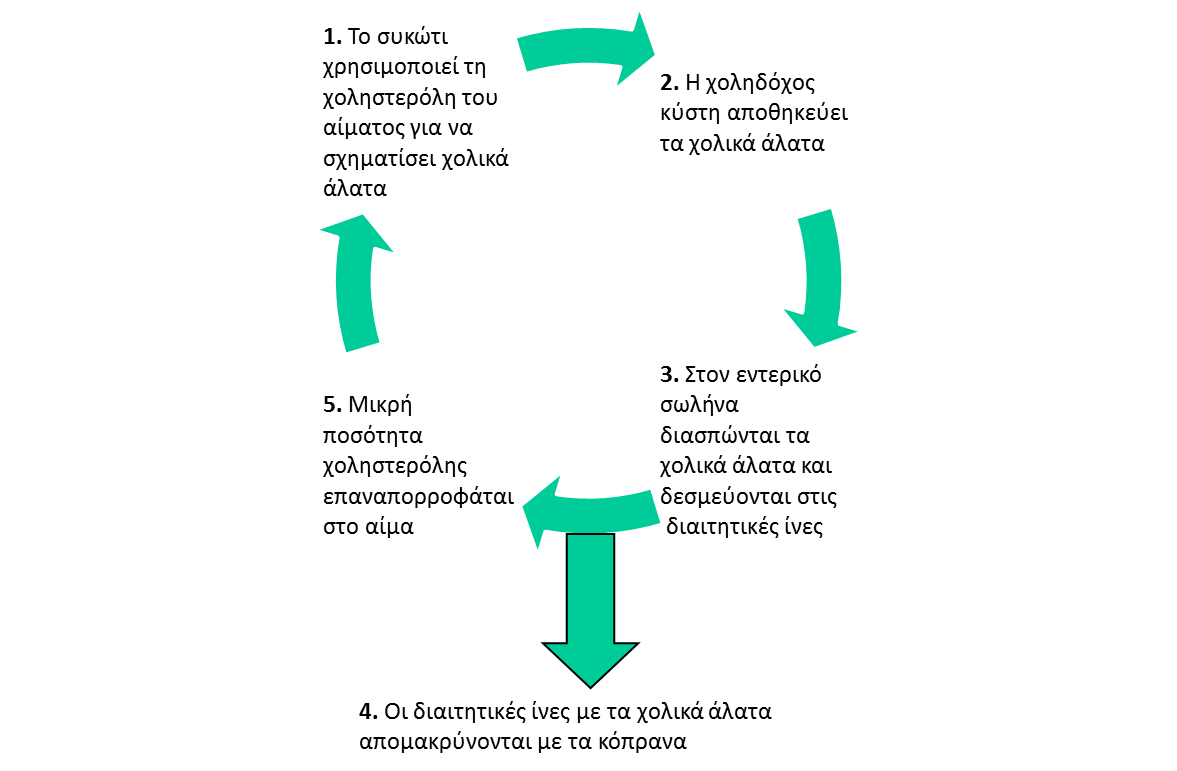 Βιολογικά μακρομόρια
56
Δίαιτα χαμηλής περιεκτικότητας σε διαιτητικές ίνες
Βιολογικά μακρομόρια
57
Διαιτητικές ίνες και τρόφιμα
Φρούτα.
Λαχανικά.
Όσπρια.
Ξηροί καρποί.
Δημητριακά ολικής άλεσης και προϊόντα.
Συνιστώμενη ημερήσια δόση: 25-35 g.
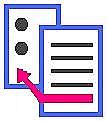 Βιολογικά μακρομόρια
58
Τέλος Ενότητας
Επεξεργασία: Σοφιανίδου Γεωργία
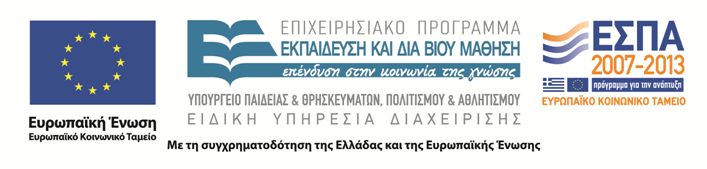 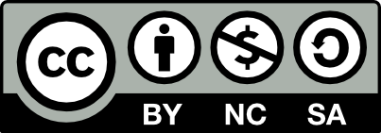 Σημειώματα
Σημείωμα Ιστορικού Εκδόσεων Έργου
Το παρόν έργο αποτελεί την έκδοση 1.01.
Σημείωμα Αναφοράς
Copyright Τεχνολογικό Εκπαιδευτικό Ίδρυμα Θεσσαλίας, Αθανάσιος Μανούρας, 2015. Αθανάσιος Μανούρας. «Χημεία Τροφίμων». Έκδοση: 1.0. Λάρισα 2015 . Διαθέσιμο από τη δικτυακή διεύθυνση: http://cdev.teilar.gr/courses/FDT102/, 20/11/2015.
Σημείωμα Αδειοδότησης
Το παρόν υλικό διατίθεται με τους όρους της άδειας χρήσης Creative Commons: Αναφορά Δημιουργού - Μη Εμπορική Χρήση - Παρόμοια Διανομή, 4.0 [1] ή μεταγενέστερη, Διεθνής Έκδοση. Εξαιρούνται τα αυτοτελή έργα τρίτων π.χ. φωτογραφίες, διαγράμματα κ.λπ., τα οποία εμπεριέχονται σε αυτό και τα οποία αναφέρονται μαζί με τους όρους χρήσης τους στο «Σημείωμα Χρήσης Έργων Τρίτων».
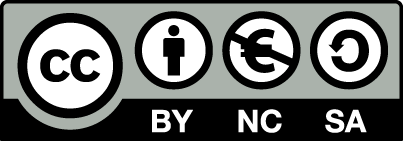 [1] http://creativecommons.org/licenses/by-nc-sa/4.0/ 
Ως Μη Εμπορική ορίζεται η χρήση:
που δεν περιλαμβάνει άμεσο ή έμμεσο οικονομικό όφελος από την χρήση του έργου, για το διανομέα του έργου και αδειοδόχο,
που δεν περιλαμβάνει οικονομική συναλλαγή ως προϋπόθεση για τη χρήση ή πρόσβαση στο έργο,
που δεν προσπορίζει στο διανομέα του έργου και αδειοδόχο έμμεσο οικονομικό όφελος (π.χ. διαφημίσεις) από την προβολή του έργου σε διαδικτυακό τόπο.
Ο δικαιούχος μπορεί να παρέχει στον αδειοδόχο ξεχωριστή άδεια να χρησιμοποιεί το έργο για εμπορική χρήση, εφόσον αυτό του ζητηθεί.
Διατήρηση Σημειωμάτων
Οποιαδήποτε αναπαραγωγή ή διασκευή του υλικού θα πρέπει να συμπεριλαμβάνει:
το Σημείωμα Αναφοράς,
το Σημείωμα Αδειοδότησης,
τη Δήλωση Διατήρησης Σημειωμάτων,
το Σημείωμα Χρήσης Έργων Τρίτων.
μαζί με τους συνοδευόμενους υπερσυνδέσμους.
Σημείωμα Χρήσης Έργων Τρίτων (1/3)
Το Έργο αυτό κάνει χρήση των ακόλουθων έργων:
Εικόνα 9: Muhrbeck, P. and A.-C. Eliasson. 1987. Influence of pH and ionic strength on the viscoelastic properties of starch gels- a comparison of potato and cassava starches. Carbohydrate Polymers 7: 291-300.  Δεν υπόκειται σε άδεια χρήσης. 
Πηγή: http://food.oregonstate.edu/learn/starch.html 
Εικόνα 12: Michigan State University. Department of Chemistry. William Reusch. Δεν υπόκειται σε άδεια χρήσης. 
Πηγή: http://www2.chemistry.msu.edu/faculty/reusch/VirtTxtJml/aldket1.htm
Σημείωμα Χρήσης Έργων Τρίτων (2/3)
Εικόνα 13: Wikipedia. 
Πηγή: http://en.wikipedia.org/wiki/Image:Glucuronic.png 
William Reusch. Δεν υπόκειται σε άδεια χρήσης. 
Πηγή: http://www.cem.msu.edu/~reusch/VirtualText/carbhyd.htm#carb1. 
Εικόνα 14: James R. Daniel, Yuan Yao. Purdue University, West Lafayette, USA. Δεν υπόκειται σε άδεια χρήσης. 
Πηγή: http://www.cfs.purdue.edu/Class/F&n630/Virt_Class_2/CHOreactions.htm
Σημείωμα Χρήσης Έργων Τρίτων (3/3)
Πίνακας 1, διαφάνεια 39: Καφάτος Α., Τζίμης Λ. «Ο ρόλος της διατροφής στην προαγωγή της υγείας και στην πρόληψη των ασθενειών», Παν/μιο Κρήτης, Τομέας Κοινωνικής Ιατρικής και Διατροφής,  Άρθρο από την Εφημερίδα ΑΛΛΑΓΗ, Ηρακλείου Κρήτης 4-3-1998. Δεν απαιτείται άδεια χρήσης.
Πίνακας 2, διαφάνεια 41: Κατερίνα Βεντούρη. Δεν υπόκειται σε άδεια χρήσης. 
Πηγή: www.kventouris.com